LEARNING  BEHAVIOUR PART-2
BY :DR. NILOFER SYED
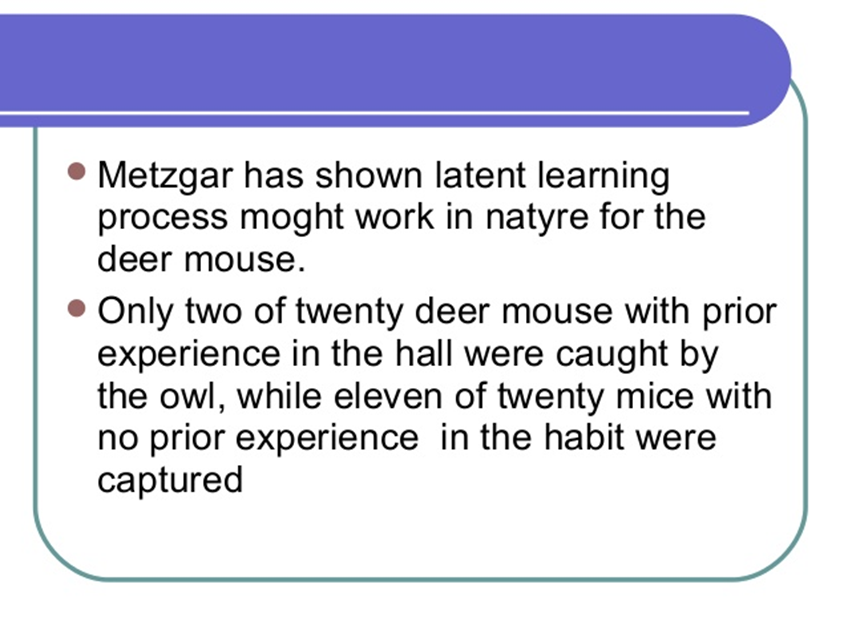 [CONTI…….]
THANKS